The Lag Between CO2 and Temperature
Becca Stout, Julia Henry, Jack Deschler, Michael Waldron
Why does it matter?
"An article in Science magazine illustrated that a rise in carbon dioxide did not precede a rise in temperatures, but actually lagged behind temperature rises by 200 to 1000 years.  A rise in carbon dioxide levels could not have caused a rise in temperature if it followed the temperature." 
-Congressman Joe Barton (R-Texas)
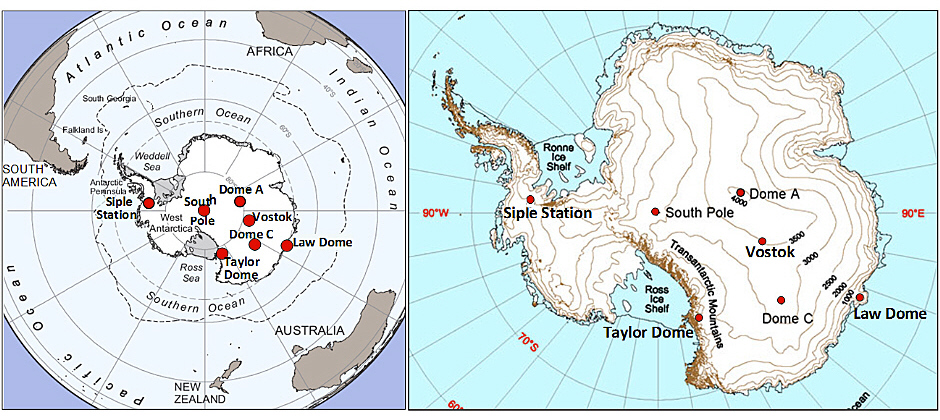 Ice Coring Review
Oldest continuous record
800k years in Antarctica
Antarctic points of interest
EPICA Dome C: 800k years
Vostok: 400k years
Interpret data by understanding formation process
Why Ice Domes?
In domes, stratigraphy is preserved
Accumulation zone: net mass gain from precipitation, avalanches, windblown snow
Ablation zone: net mass loss from surface melt, avalanches, windblown snow, etc
Low impurities, high accumulation rate, limited ice flow
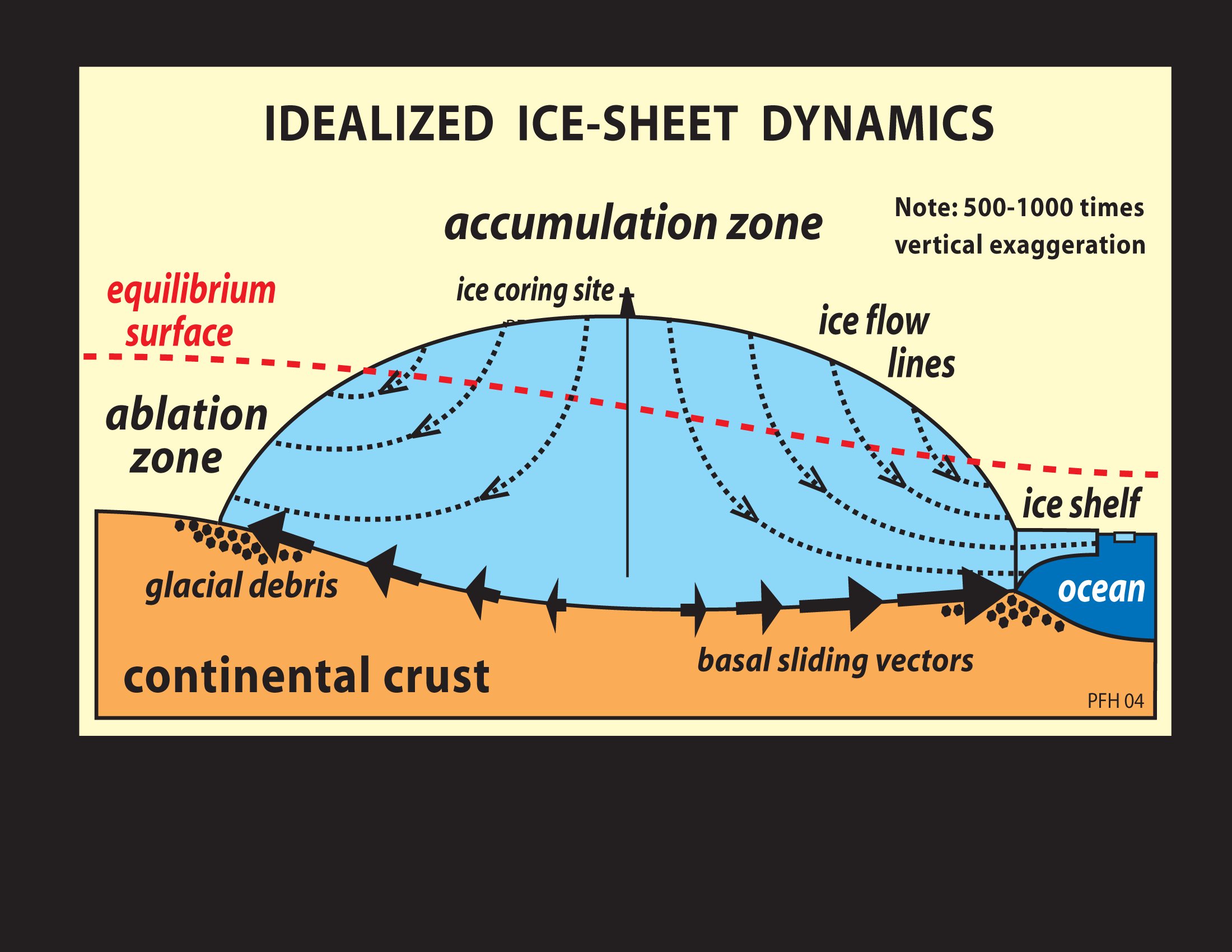 Ice Cores
Seasonal differences in the snow properties create layers
Layers in Antarctic thinned by flow
Used to determine accumulation rate, precipitation rate, melt layers
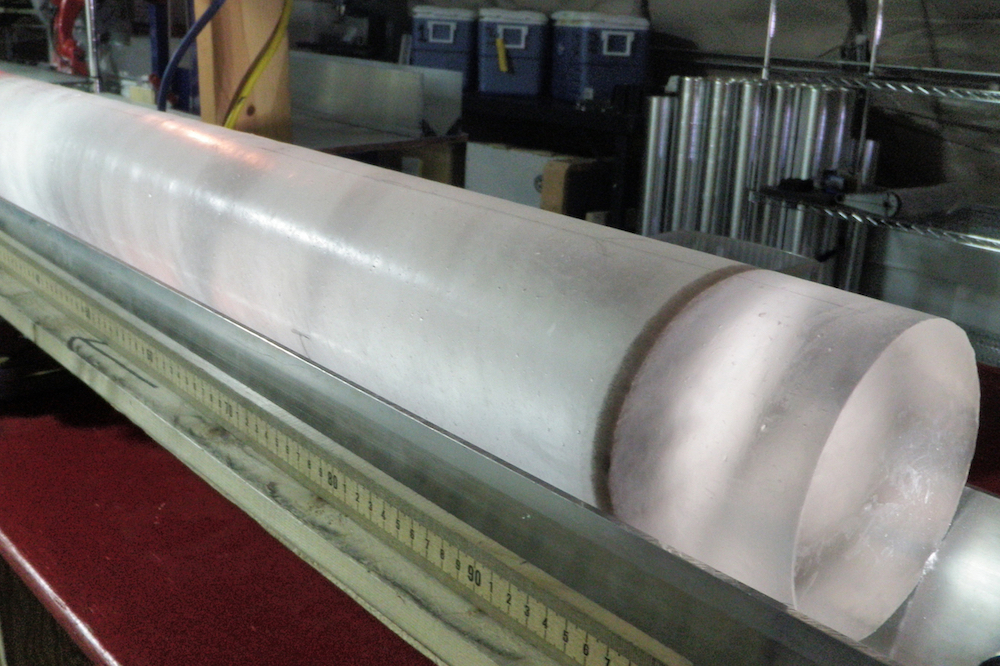 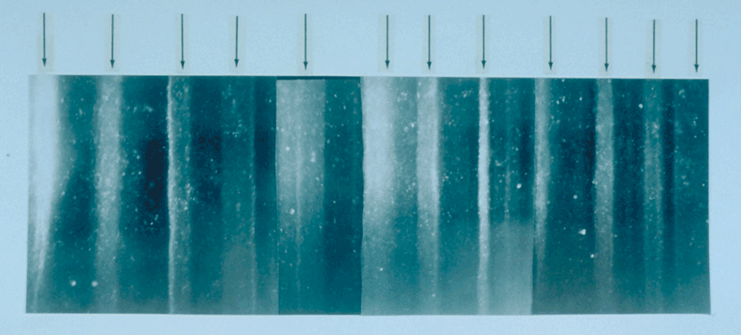 Darker winter layers
Lighter summer layers
Ash layers = volcanic activity
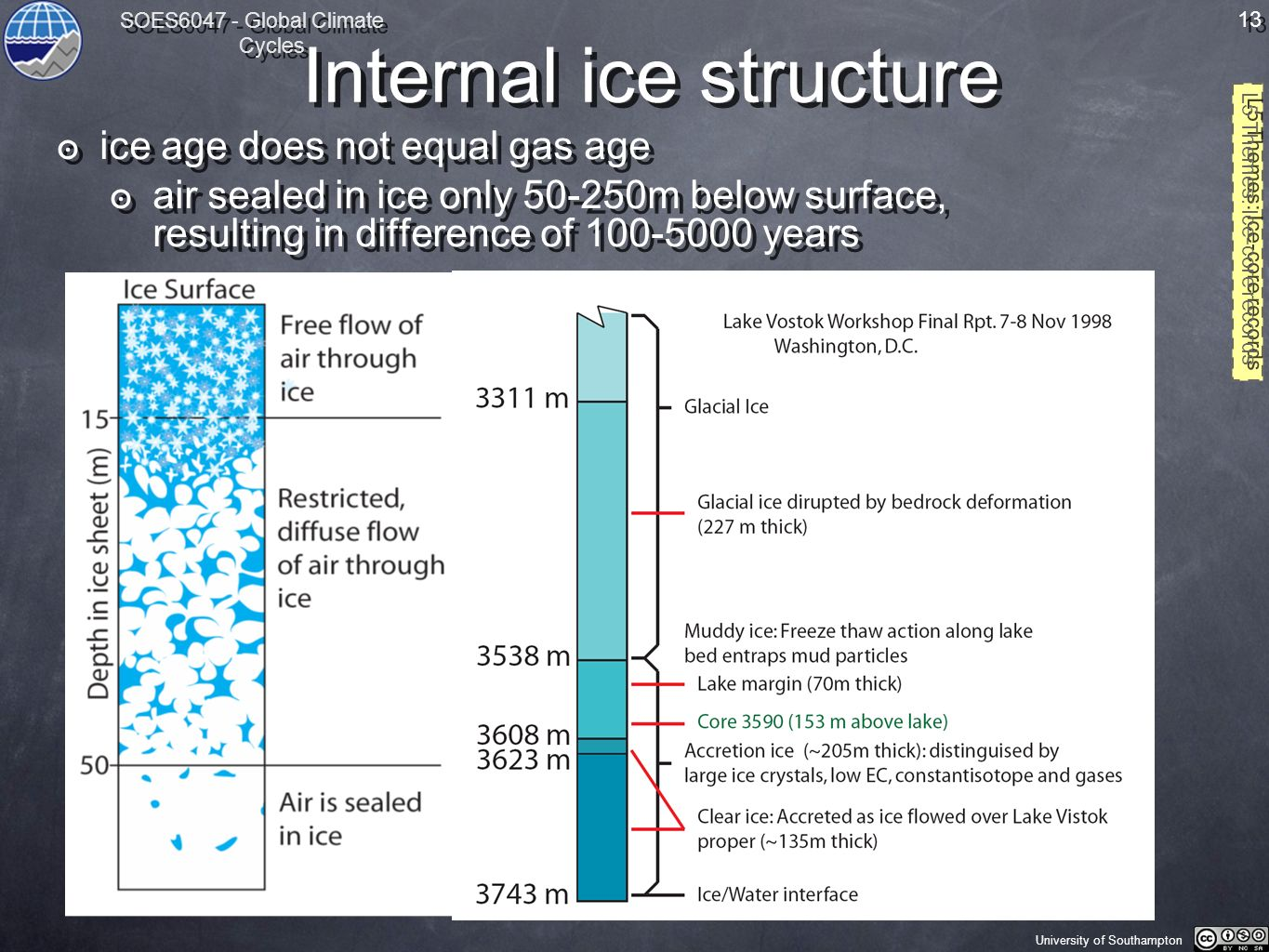 Critical Processes that Influence Lock In Depth
Diffusive zone variance
Accumulation rate
Wind speeds
Snow/ice flows
Physical structure
Grain size
Layering
Water molecules, gas molecules not coeval
Diffusive Zone
Lock-in Depth
Isotopes Differ Depending on Number of Neutrons
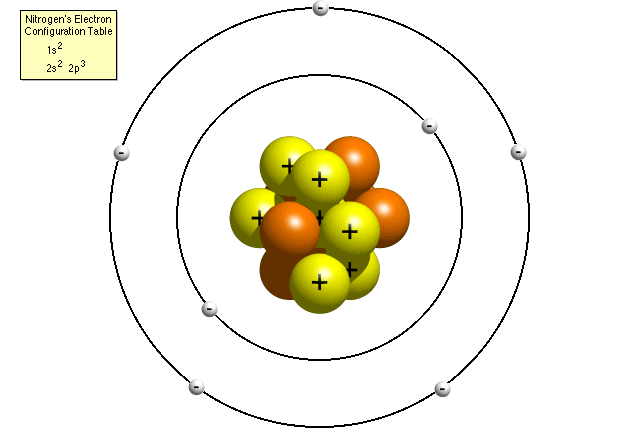 Electrons
Protons
Neutrons
More Neutrons ⇒ Heavier Atom/Molecule
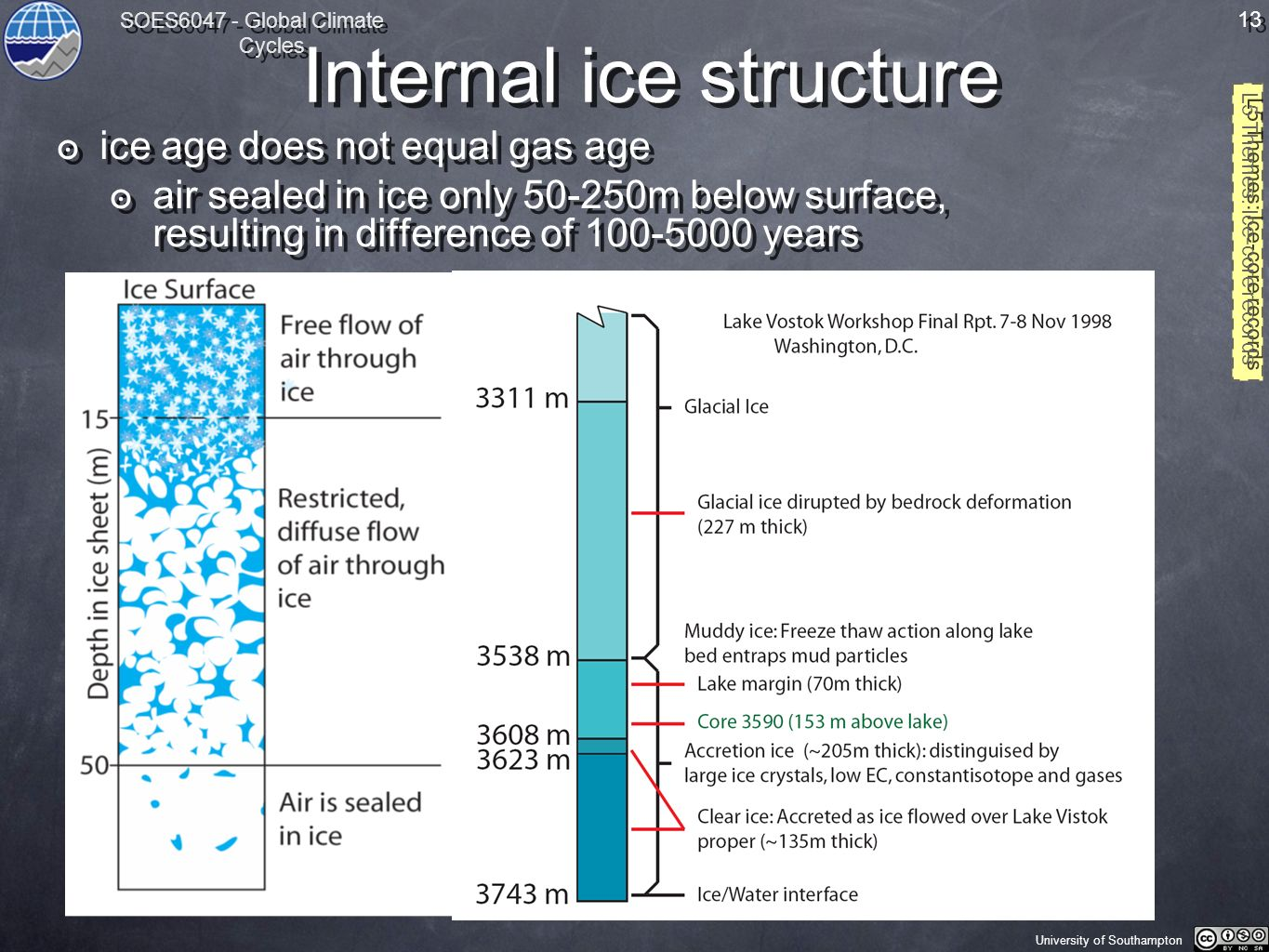 Fractionation
N14, O16, Ar38, Ar36
Gravitational
Heavier isotopes sink relative to lighter isotopes
Thermal
Snow insulates
Heavier isotopes enriched in colder portion
Less influential
Scale: ~0-2 ppt
N15, O17, O18, Ar40
Lock-in Depth
Rayleigh Fractionation
Oxygen isotopes (16O and 18O), Hydrogen isotopes (1H and 2H)
Evaporated water moves towards the poles
Heavy equatorial waters
Light polar ice
δD and δ18O of high latitude precipitation decrease as temperature decreases
Foram data: low δ18O values indicate high temperatures
Ice cores: low δ18O and D indicate low temperatures
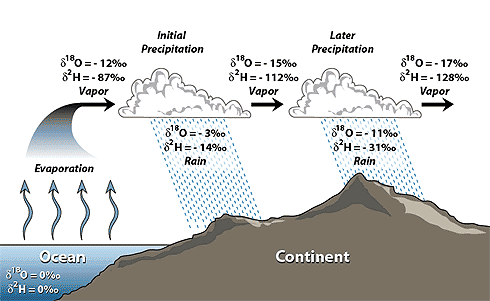 Temperature and CO2 Records
Temperature
δD and δ18O indicate surface temp at middle and high latitudes
Isotopic composition of melted ice cores
CO2, CH4, N2O
Gas bubbles
Well-mixed (global indicator)
Must account for age difference
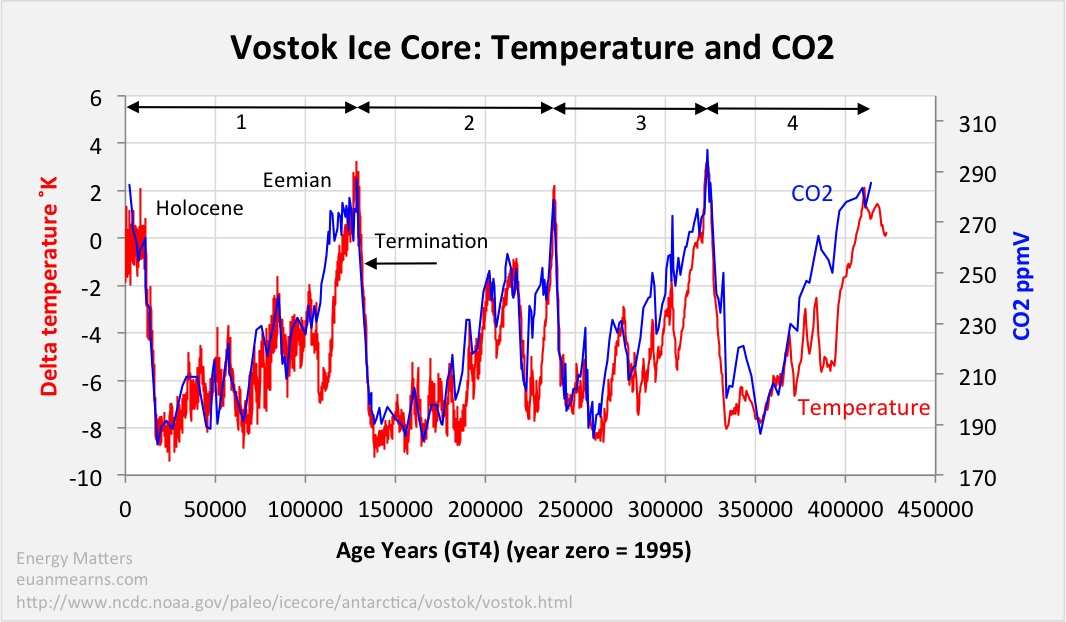 Bubbles in Ice Core
Timing of Atmospheric CO2 and Antarctic Temperature Changes Across Termination III
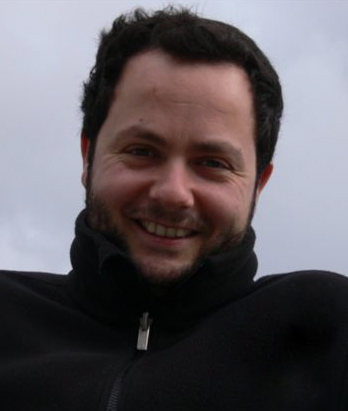 Co-authors

Jeffrey P. Severinghaus
 Jean Jouzel
Jean-Marc Barnola
Jiancheng Kang
 Volodya Y. Lipenkov
Nicolas Caillon
Engineer at Institut des Géosciences de l'Environnement
Caillon et al.: Measuring Argon Isotopes
Use Argon (gas) as a proxy for temperature in Vostok core
Find Argon content in air bubbles using wet extraction method
Ice is heated under a vacuum → melts and releases gases from the bubbles
Slow refreezing of the water forces the gases into an extraction chamber
Gases condensed or compressed
Compare to CO2, CH4, and 𝝳18O
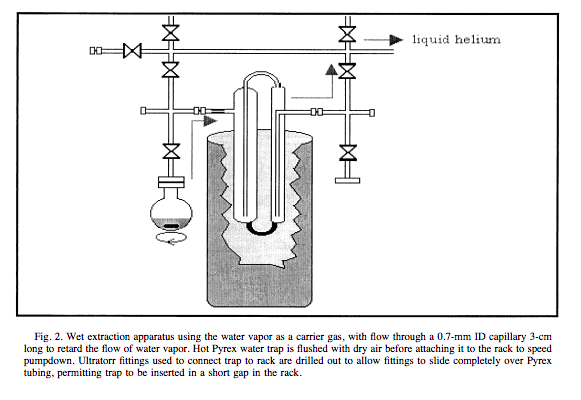 Termination 1: Parennin
Termination 3: Caillon
Terminations
Periods of rapid climate change
Transition from glacial climates to interglacial climates
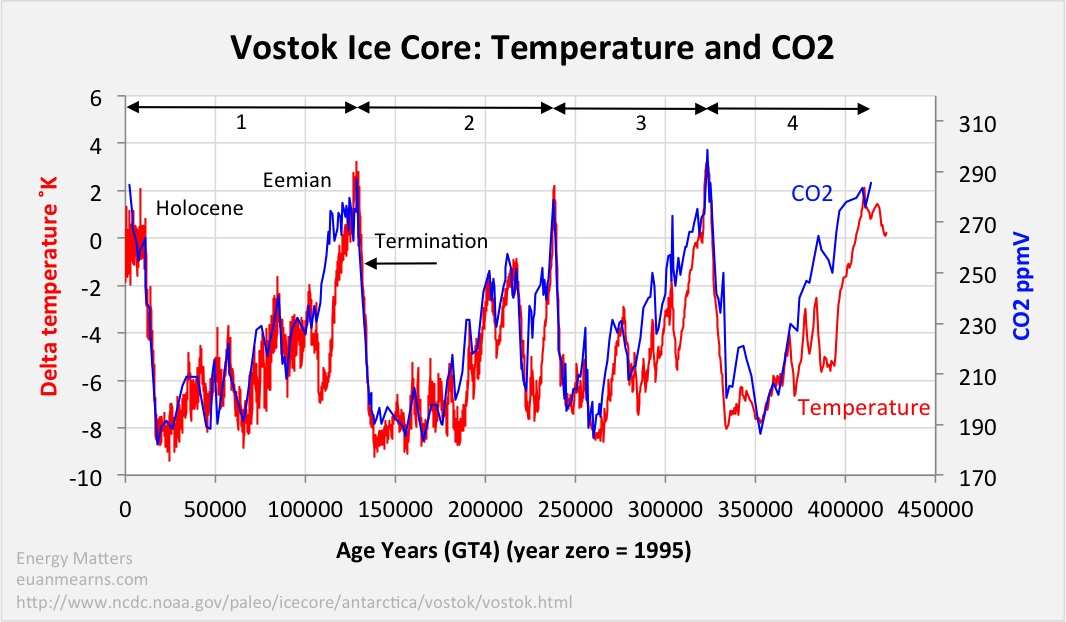 Matching Argon and Deuterium Records
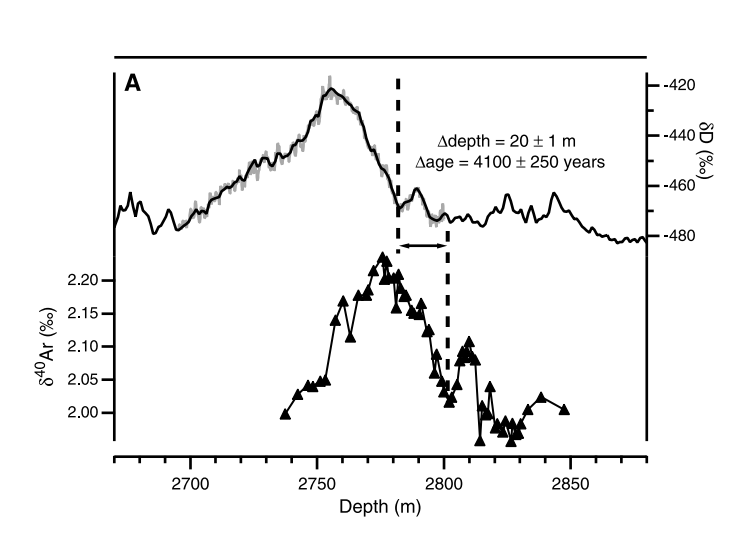 More depleted (lower temp)
Deuterium
Not perfectly correlated
Argon-40
Argon as Temperature Proxy
Temperature from Deuterium
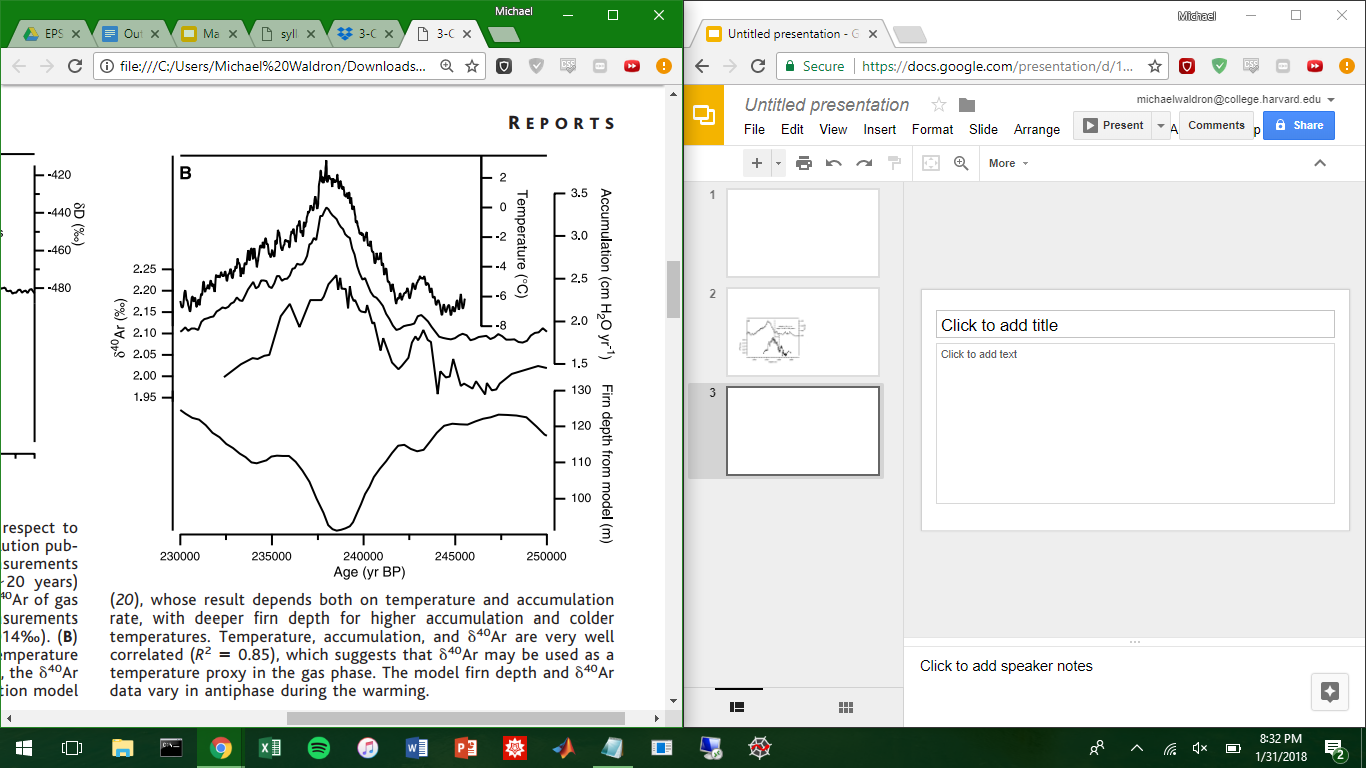 Deuterium typically used to determine temperature
Argon as another proxy
Reasonable assumption?
Unadjusted R2 = .85
Temperature and 𝝳40Ar are very well correlated
Argon
Convective and Diffusive Zones
Negative firn depth = nonphysical
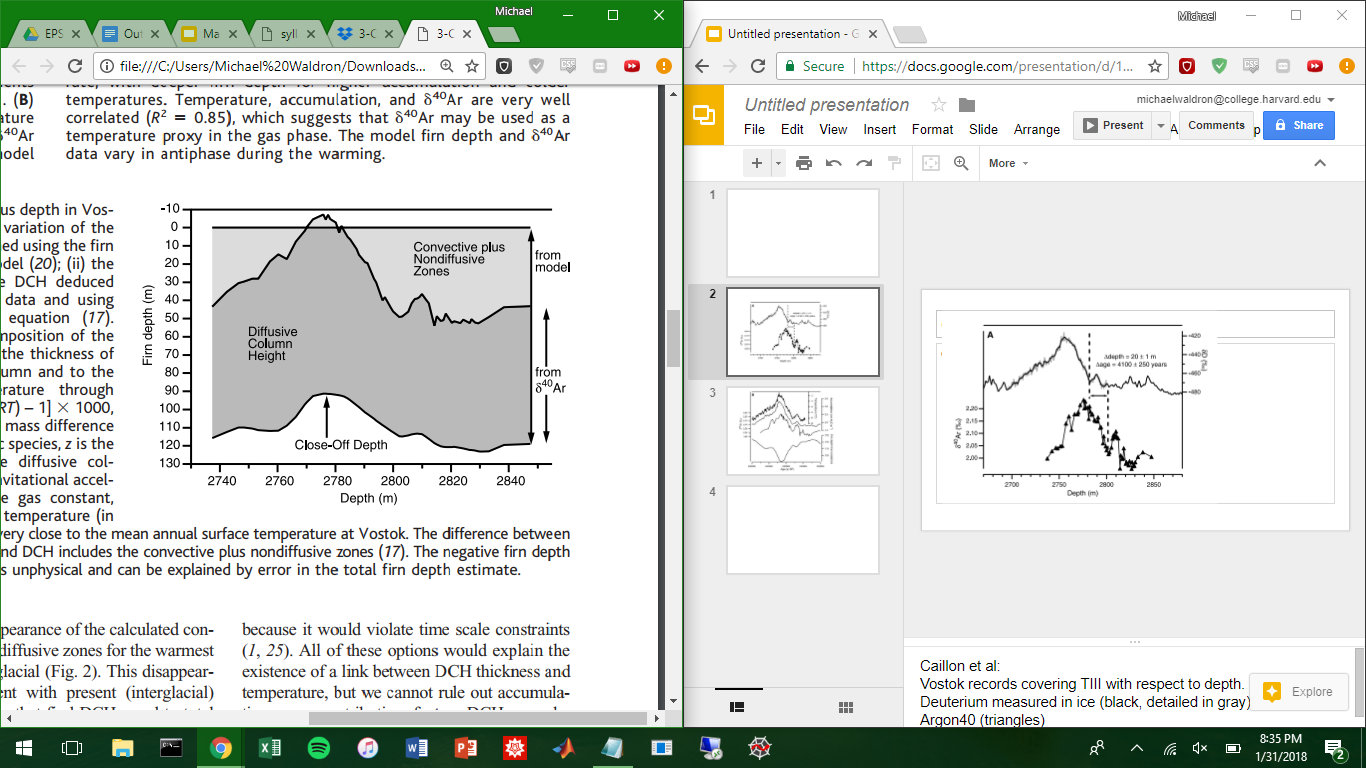 Convective: mixes with atmosphere

Diffusive: mixes within snow

Close-off depth: no more mixing
DCH likely controlled by temperature
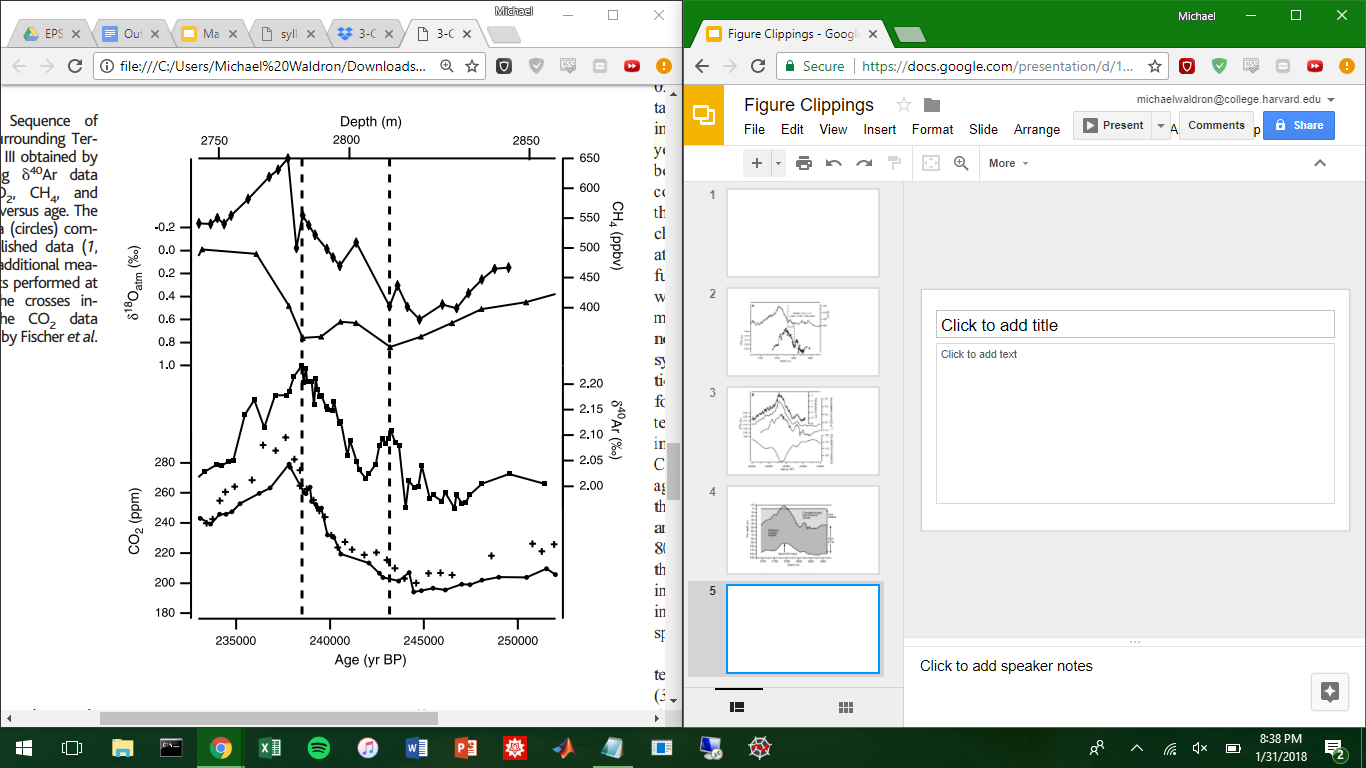 Argon-GHG Comparison
Use of Argon as temperature proxy makes comparison to other gases more accurate
Correlated errors?
Key assumption - no lag of Argon behind temperature
“The following conclusions are based on [this assumption] and so they must be considered tentative.”
How long does it take for ice column to respond to changing T?
Crosses = additional CO2 records from Fischer et al.
Vostok Record of  𝝳40Ar: Shows 800 ± 200 year lag
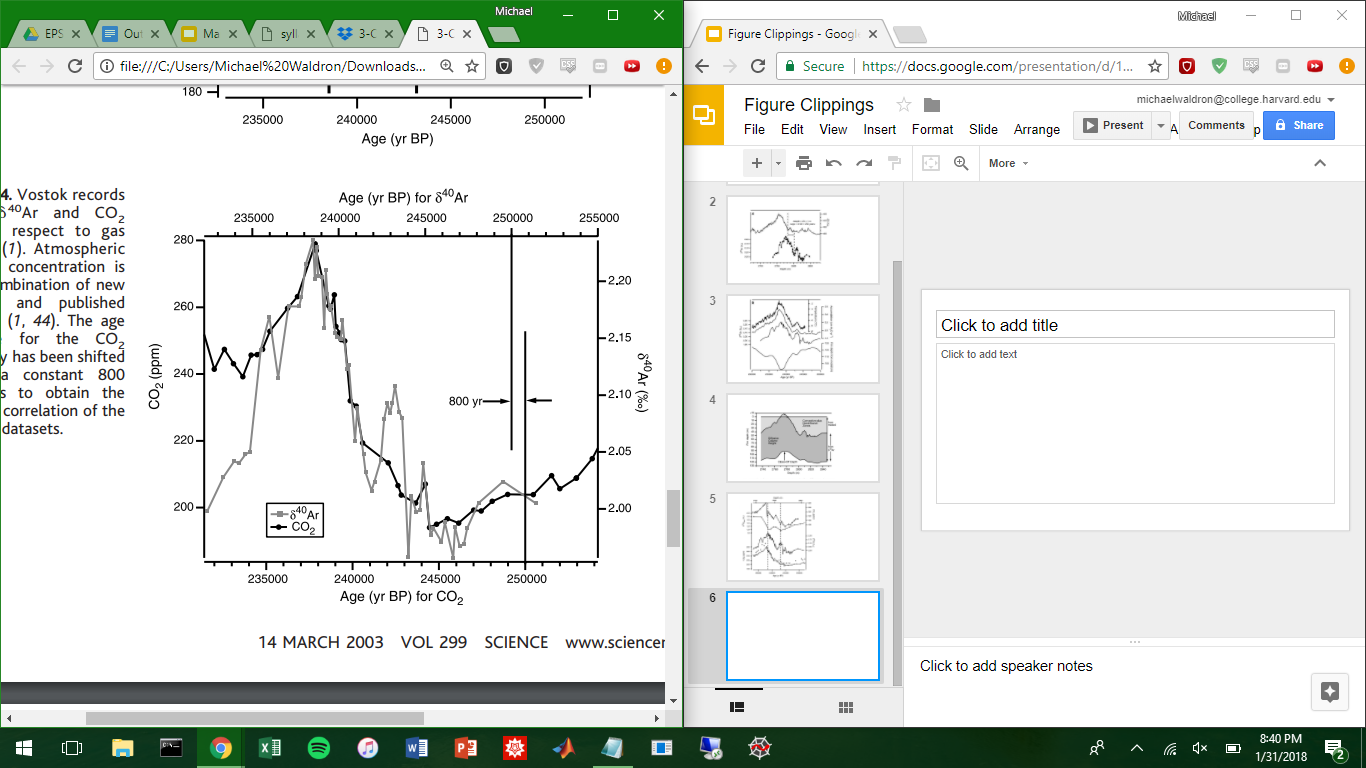 Shift of 800 years of 𝝳40Ar to best match the correlation of the datasets
Short in comparison to 5000 year period of T increase
CO2 rise precedes Northern Hemisphere deglaciation
CO2 amplifying initial warming?
Uncertainty +/- 200 years
Adjustment (100 years)*
Ice accumulation (160 years)*
*Deviations not additive
Milankovitch Cycles: Driving Initial Warming?
Changes in:
Tilt of axis (Obliquity)
“Wobble” of axis (Precession)
Ellipticity of orbit (Eccentricity)
Ocean Mixing: A possible explanation of the lag?
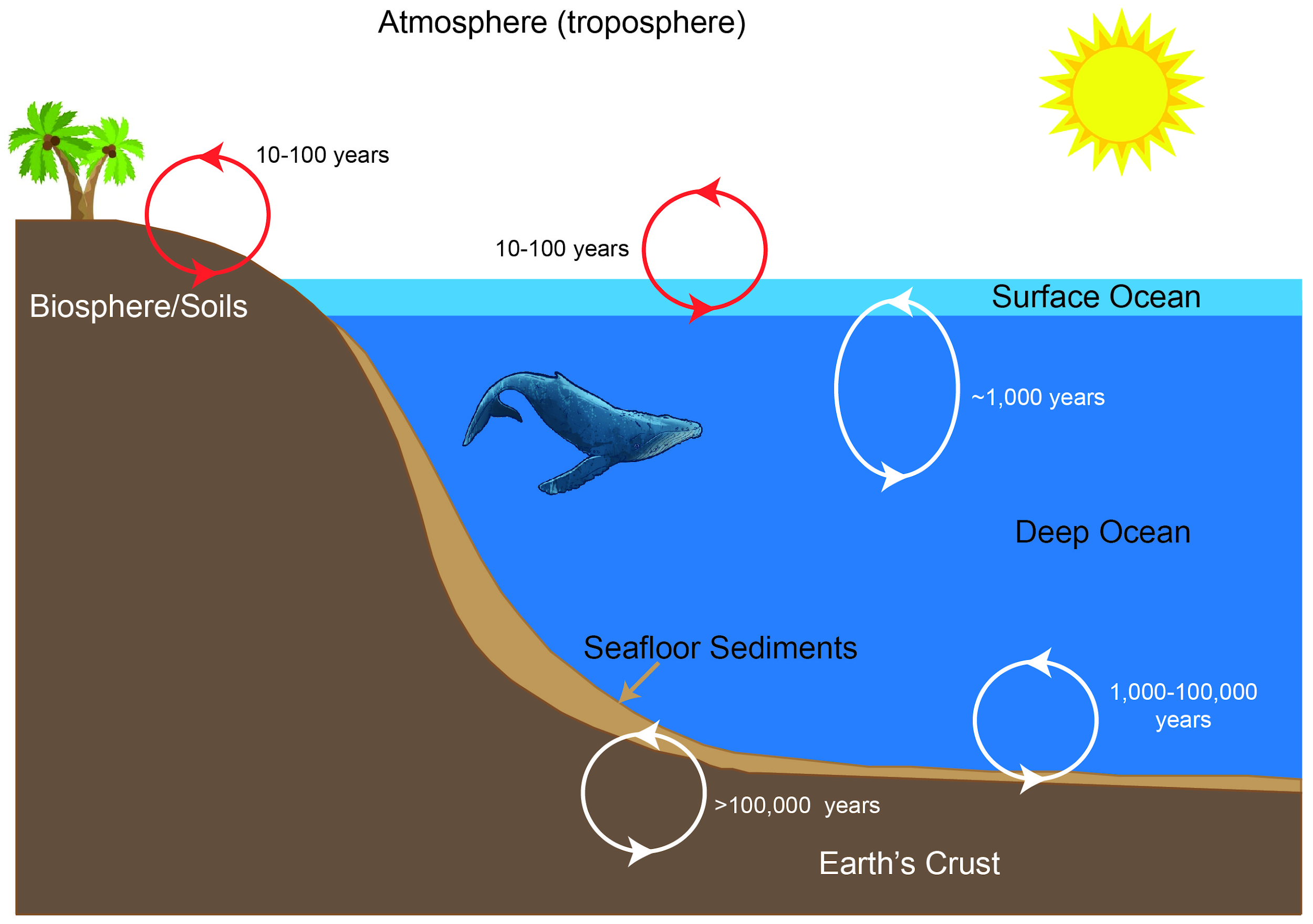 Mixing due to winds, heat fluxes, evaporation, and salinity fluxes
Surface (0-200m): 
warm, low density
Deep ocean: Falling temperature, increasing density
Mixing by winds and storms
Takes ~1000 years, or about Caillon’s time lag
The link between CO2 and Ocean Mixing
Orbital changes increase temperature
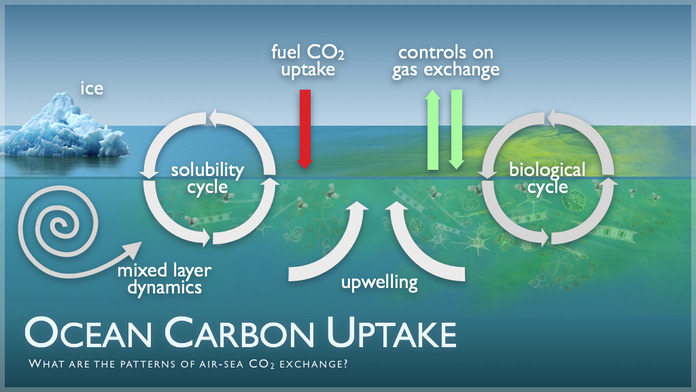 ocean temperature rises
warming
oceans release CO2 into the atmosphere
Synchronous Change of Atmospheric CO2 and Antarctic Temperature During the Last Deglacial Warming
Co-authors:
V. Masson-Delmotte
P. Köhler
D. Raynaud
 D. Paillard
J. Schwander
C. Barbante
A. Landais
A. Wegner
J. Jouzel
Frédéric Parrenin
Junior Scientist at Centre Nationnal de la Recherche Scientifique (CNRS) in France
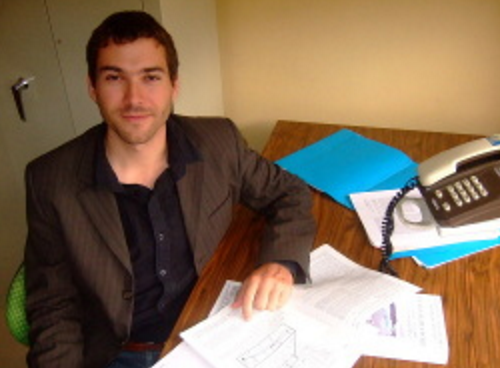 Parrenin et al. Methodology
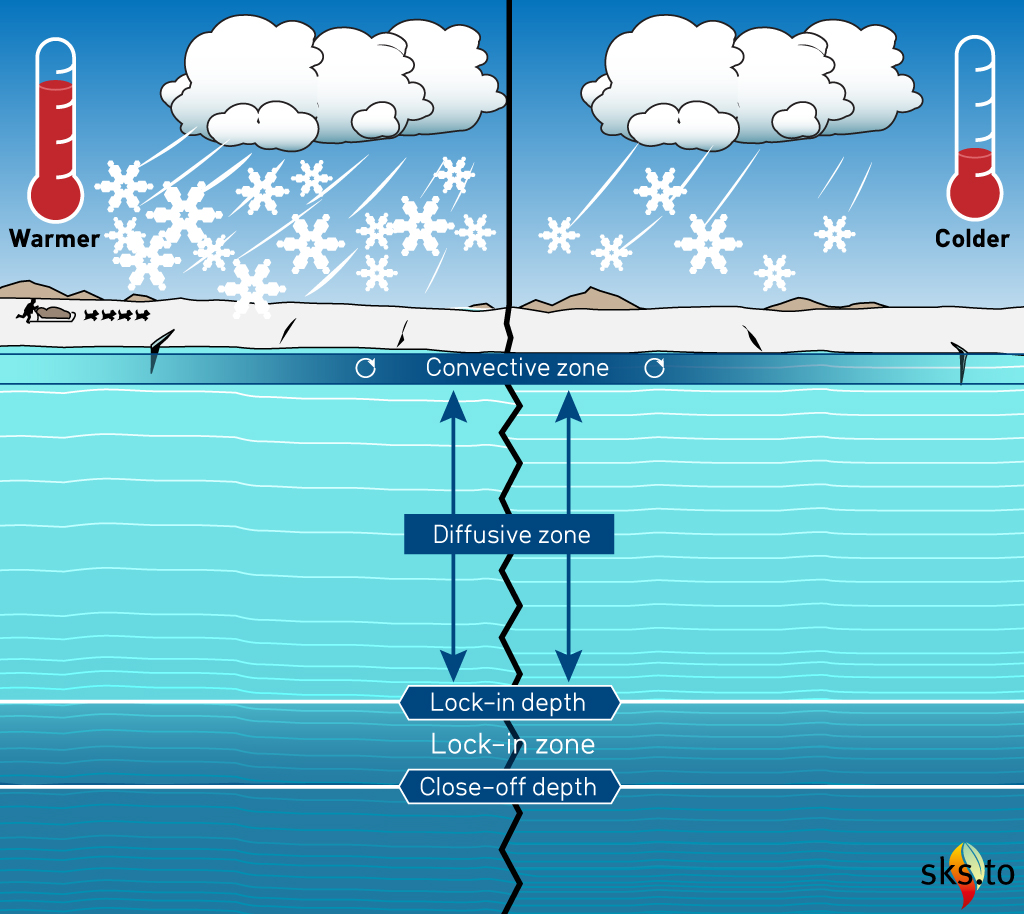 Termination I ice core in EPICA Dome C (EDC)
𝛅15N data to determine LID and ΔDepth using constant firn density & vertical thinning function
Assumes no convective zone
Verified with two methods
Event synchronization
Seesaw methods
Parrenin uses data from Termination I
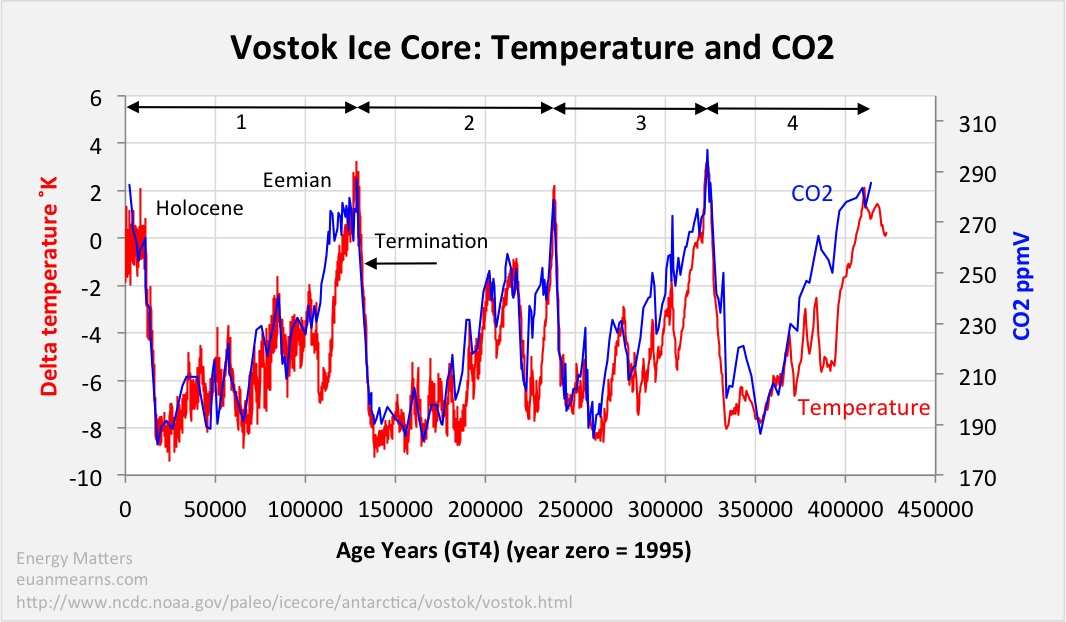 Note: Parrenin uses data from EPICA Dome C (EDC), not Vostok
Event Synchronization for Δdepth
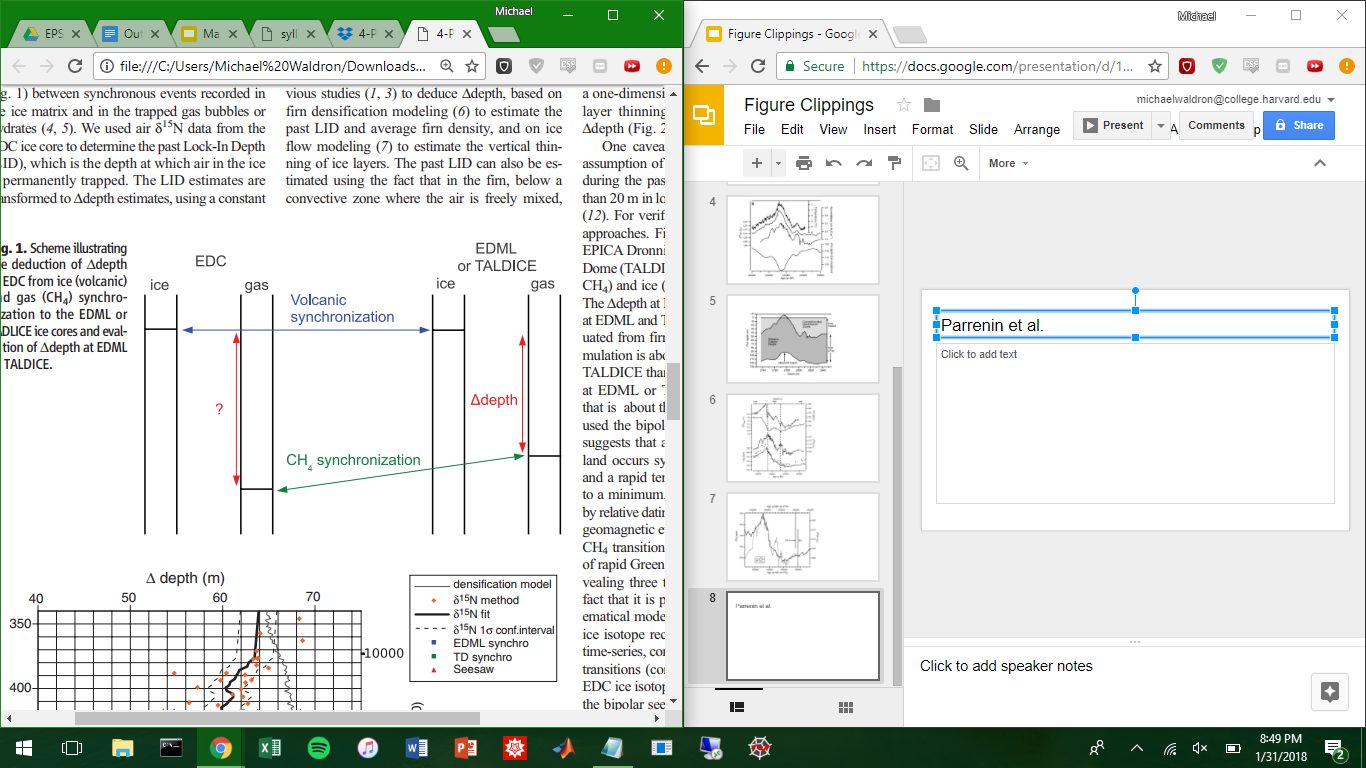 Δdepth known at EDML
Volcanic events synchronize ice
CH4 events synchronize gas
Mark the beginning of glacial terminations
Use these markers to determine Δdepth at EDC
Estimation of ΔDepth along EDC ice core
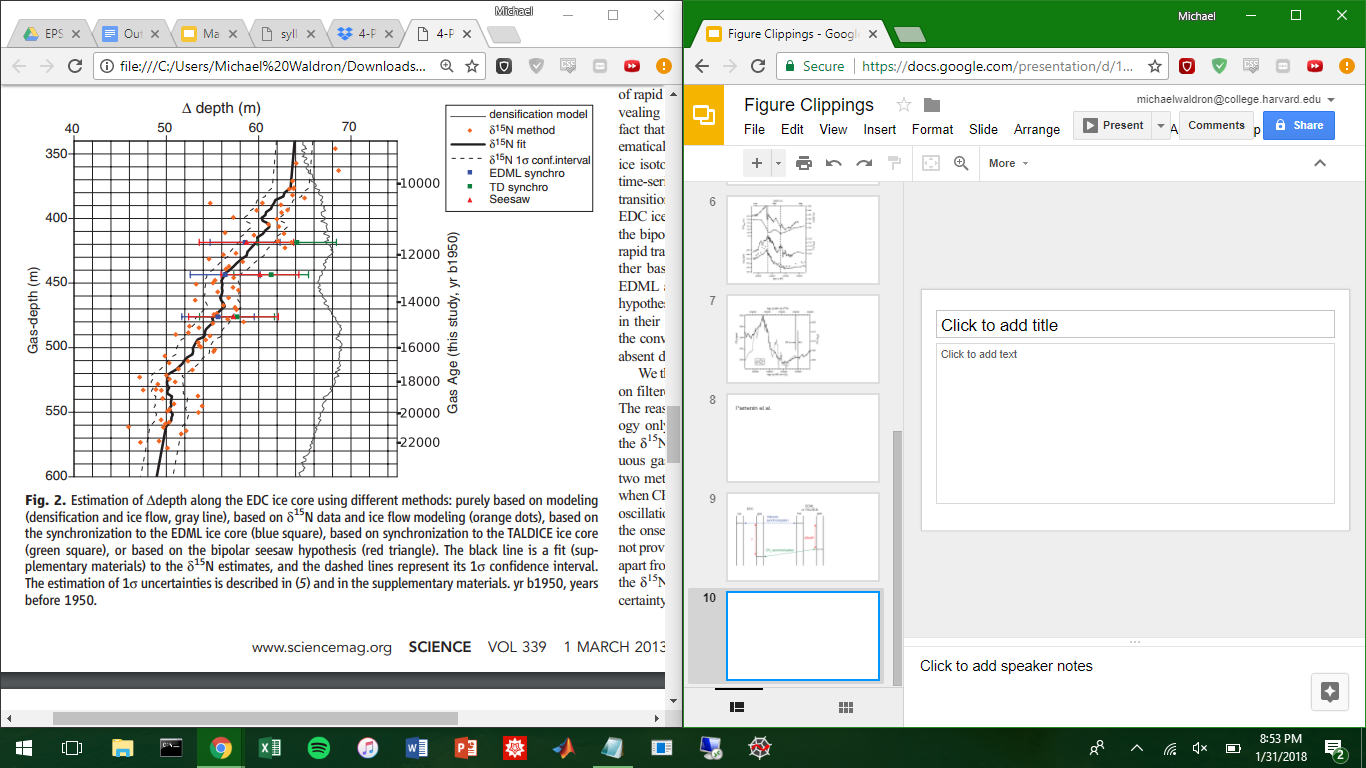 Densification model diverges from all other models
Used by Caillon et al.
Parrenin methodology confirmation
𝛅15N data from EPICA Dome C ice core
What are these?
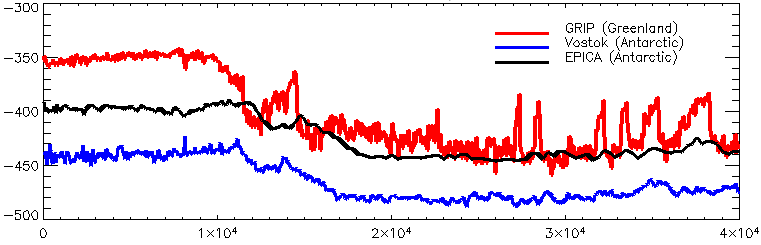 Bipolar Seesaw Hypothesis
Observation that synchronous temperature maxima and minima occur at the poles
Greenland maxima at Antarctic minima and vice versa
Parrenin et al.: possible to construct “Greenland-like” temperature series from EPICA Dome C records
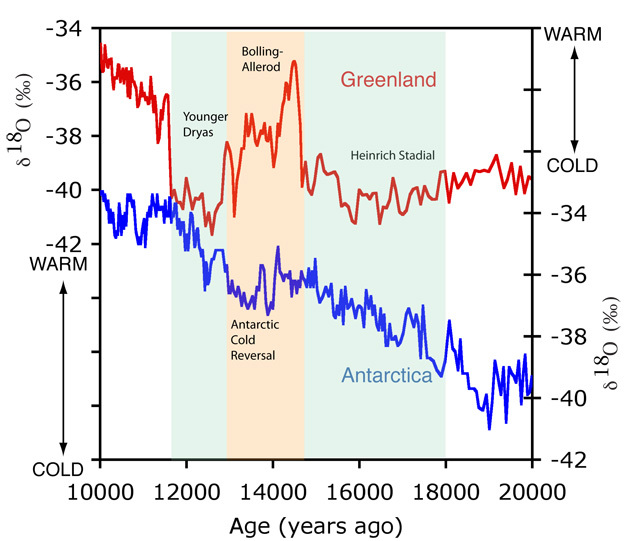 Greenland and Antarctica out of phase
Bipolar Seesaw: Tie-in Points
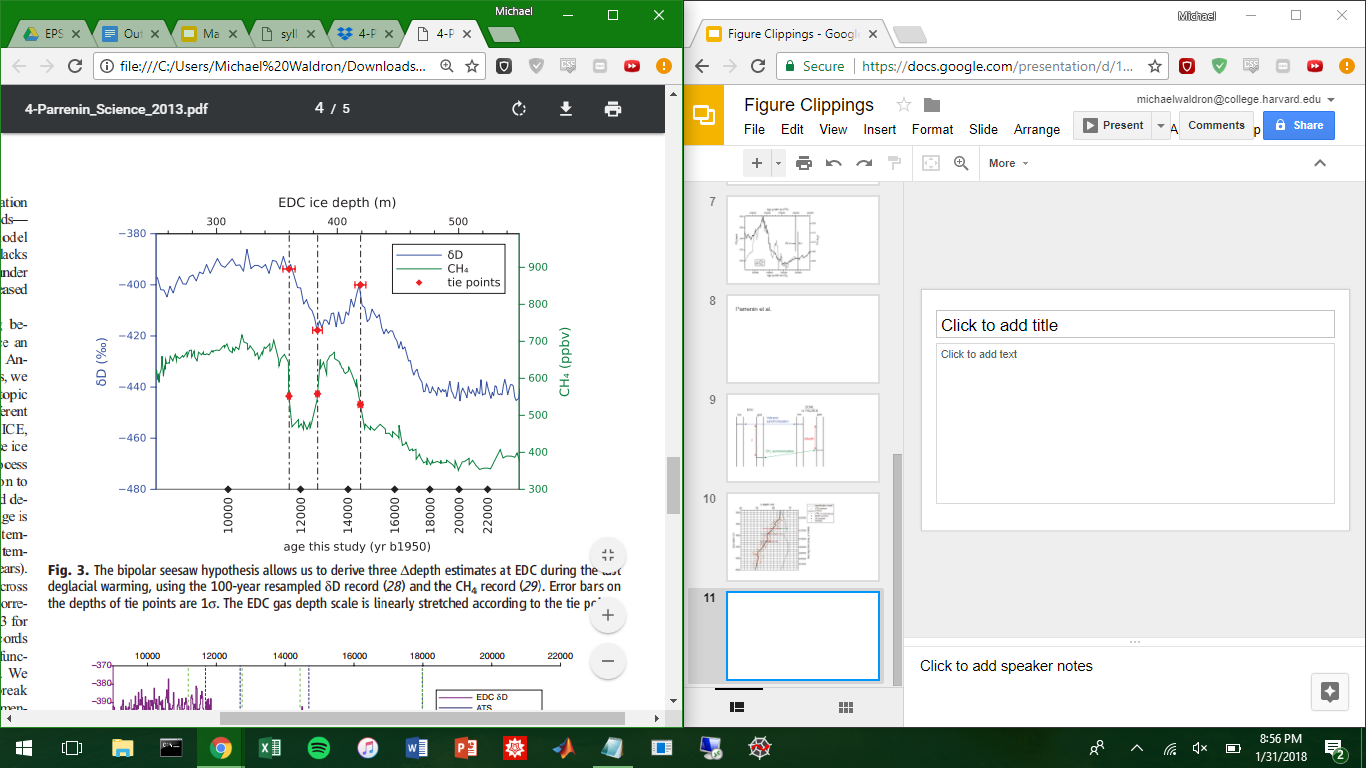 Bipolar Seesaw hypothesis allows three more delta depth estimates
Error bars are 1SD
Serve as verification of 𝛅15N methodology
Review previous delta depth estimations
Bølling Oscillation onset (lag)
Younger Dryas onset (no lag)
Holocene onset (lag)
TI (no lag)
Climate Series Comparison
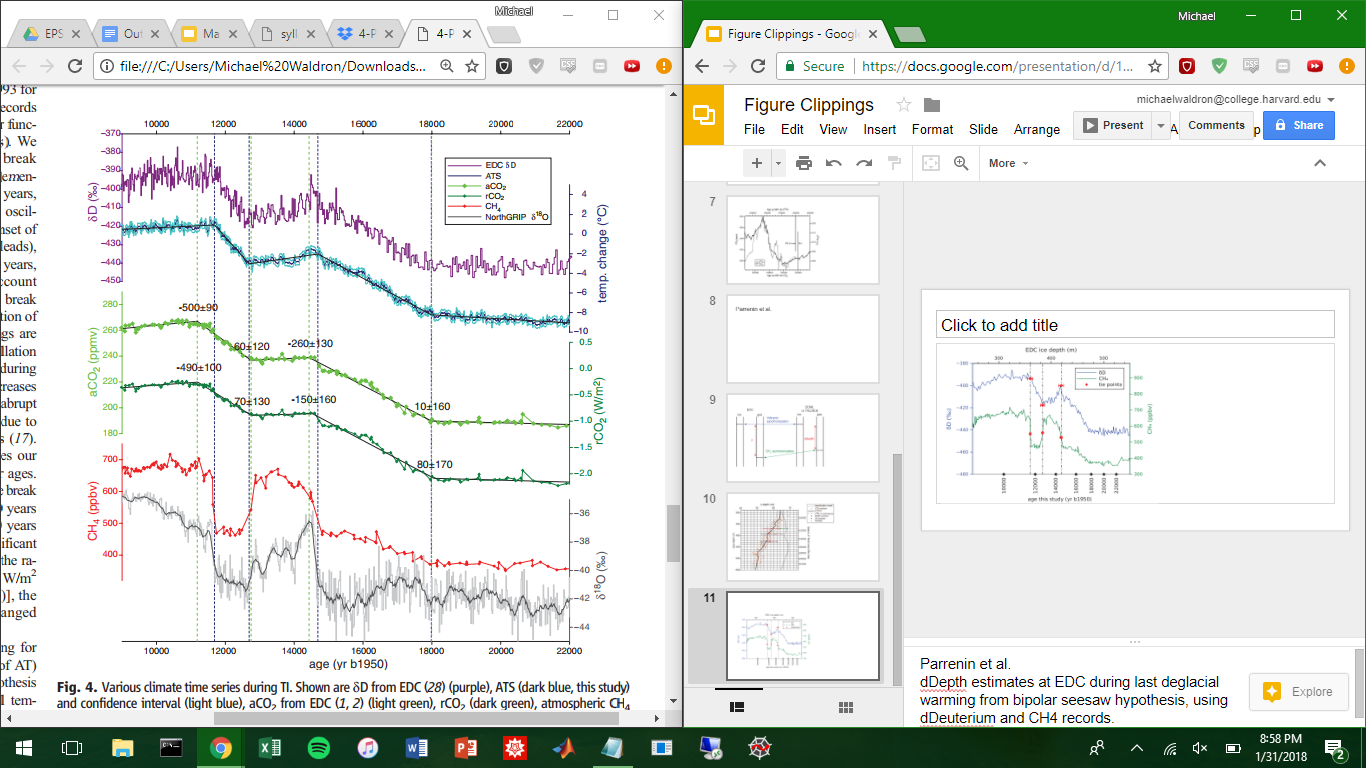 Antarctic Temperature Series (ATS) and aCO2 highly correlated
Pearson R2= .993
Results in agreement with a 0-400 year aCO2 - Temperature lag for TI
Another common mechanism?
Lags potentially due todiffusion in gasrecording process (aCO2)
Key
Deuterium
ATS
aCO2
rCO2
aCH4
dO18
The Contrast between Caillon and Parrenin
Causality Between CO2 and Temperature?
Neither Caillon nor Parennin can demonstrate clearly that a rise in CO2 causes a rise in temperature
Correlation vs. causality
Seasonal variations in CO2 and temperature
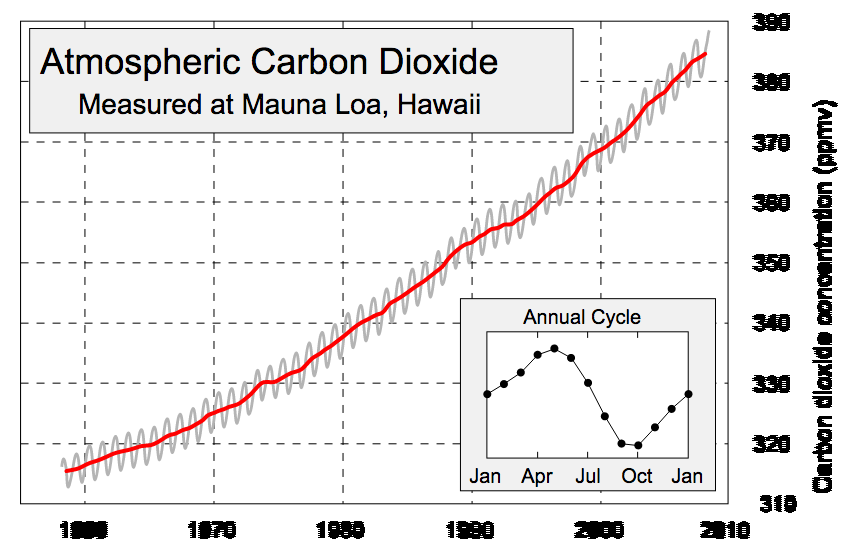 From Brook (2013)
Verifying Parrenin et al.
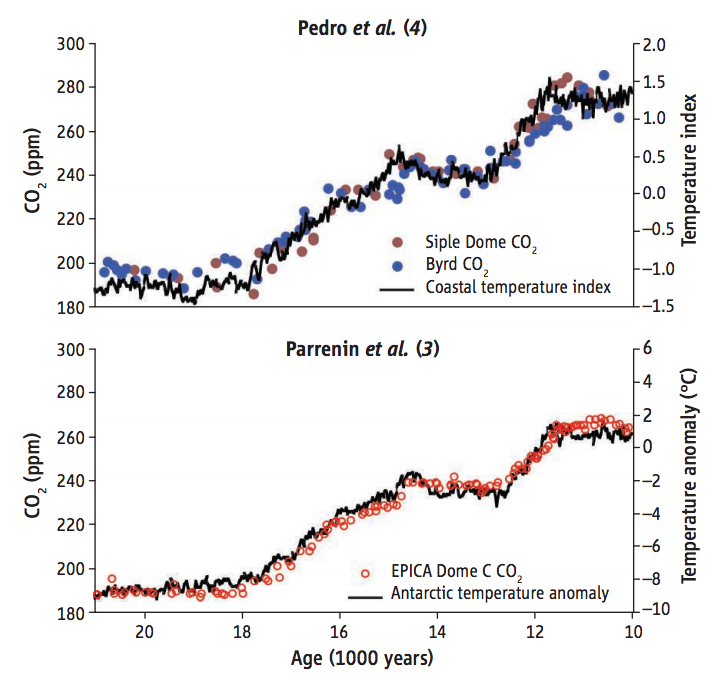 Both Pedro et al. and Parrenin et al. find that CO2 and temperature were tightly coupled during the last deglaciation (Termination I)
Regional Antarctic temperature
Independent methods and data
Pedro uses a coastal core, Parrenin used an inland core
CO2 and Temperature are Tightly Coupled
"An article in Science magazine illustrated that a rise in carbon dioxide did not precede a rise in temperatures, but actually lagged behind temperature rises by 200 to 1000 years.  A rise in carbon dioxide levels could not have caused a rise in temperature if it followed the temperature." 
-Congressman Joe Barton (R-Texas)
Do we have clarity?
Why does it matter?